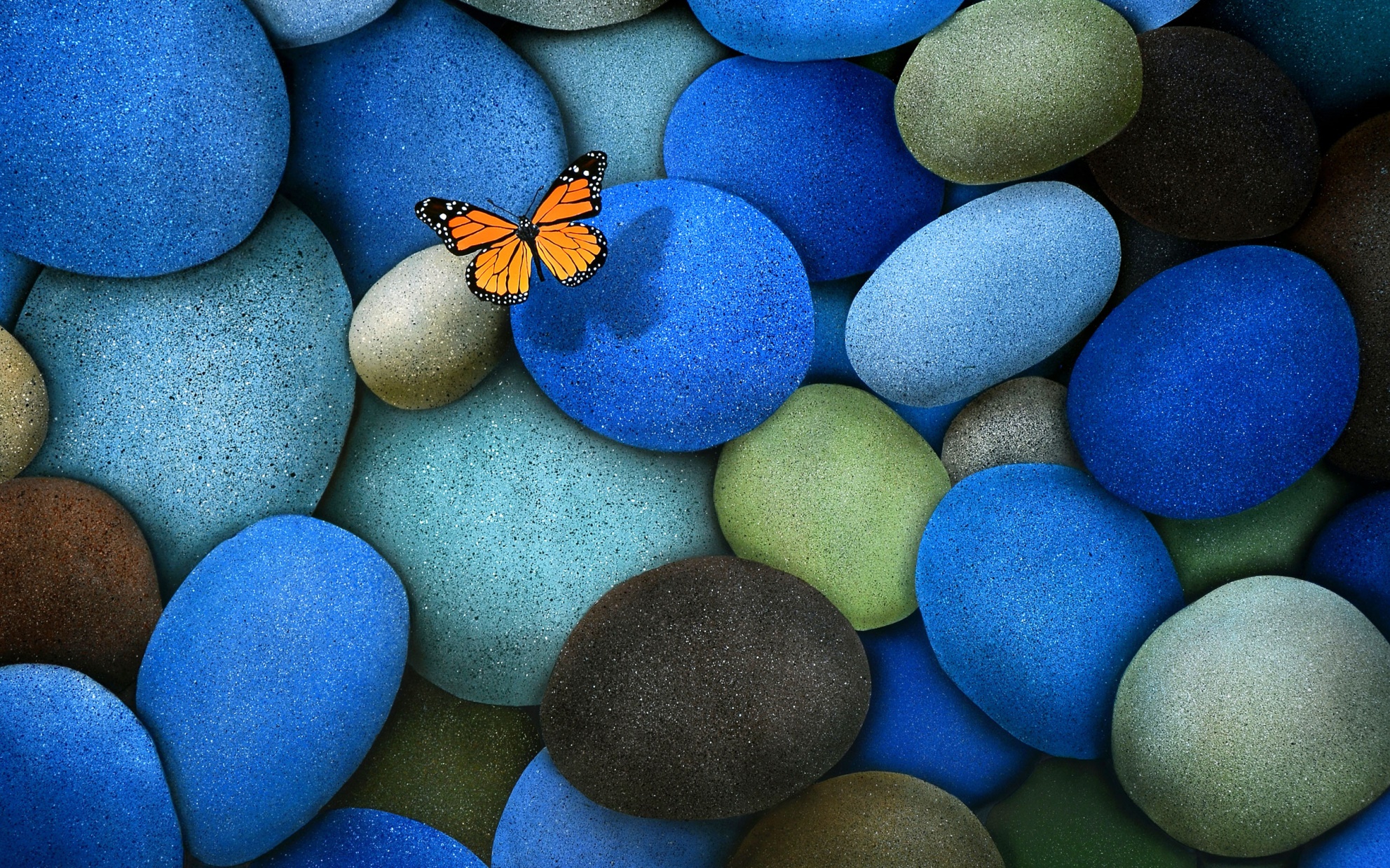 10 STEP ROAD MAP
Refference : Amrit Tiwana
[Speaker Notes: Knowledge management is a complex activity, and like anything else that cannot deliver
business impact without a concrete plan, it needs a perfect plan.]
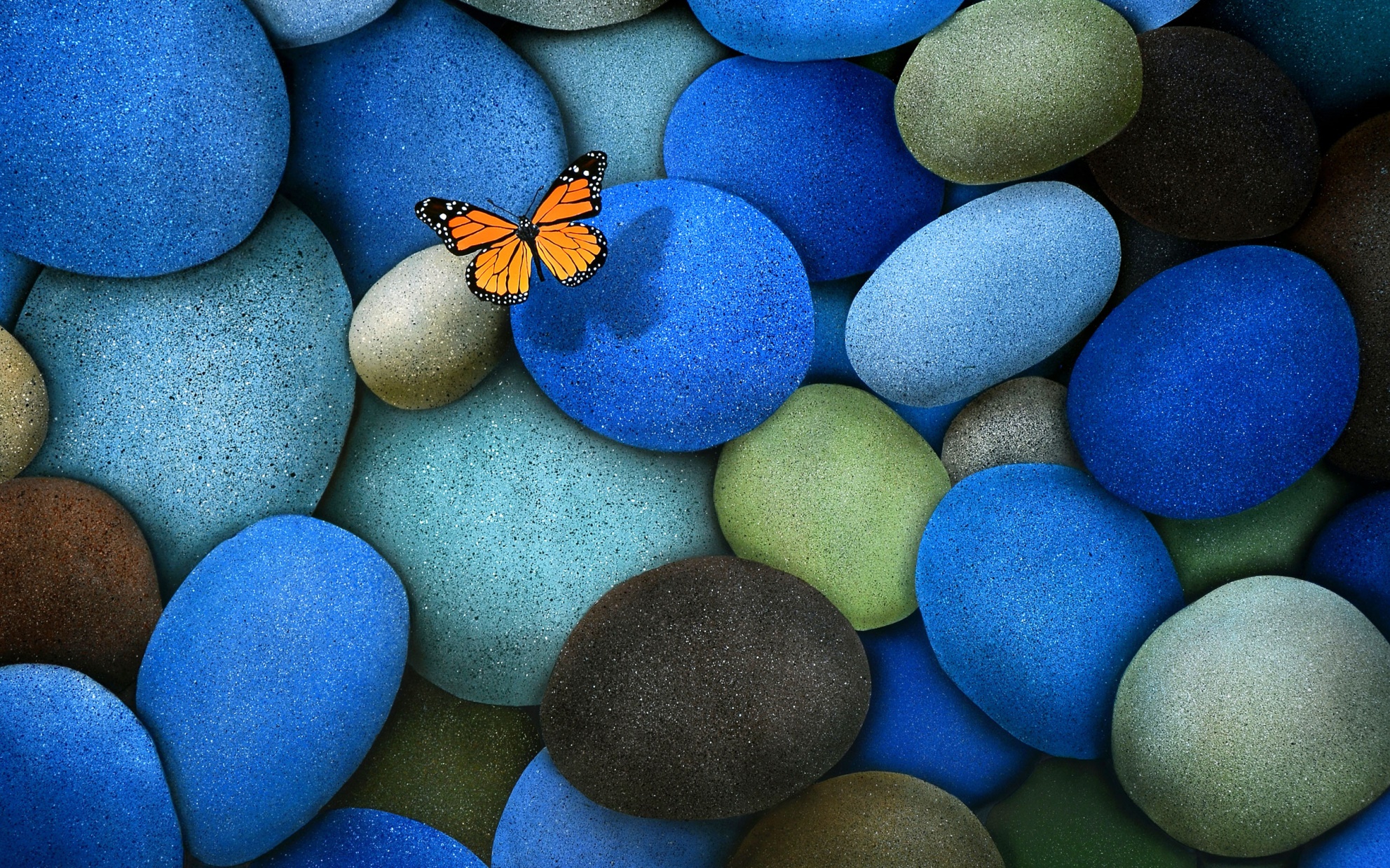 Phase 1: Infrastructure Evaluation
you gain an understanding of various components that constitute the
knowledge management strategy and technology framework.
Knowledge drives strategy, and strategy drives knowledge management.
Step 1: Analyzing existing infrastructure
Understanding the role of your company's existing networks, intranet, and extranets in knowledge management. You will analyze, leverage, and build upon data mining, data warehousing, project management, and decision support system (DSS) tools that might already be in place.
Understanding the knowledge management technology  framework and its components.
Considering the option of using knowledge servers for enterprise integration, and performing a preliminary analysis of business needs that match up with relevant knowledge server choices.
Integrating existing intranets, extranets, and GroupWare into your knowledge management system.
Understanding the limitations of implemented tools and identifying existing gaps in your company's existing technology infrastructure.
Taking concrete steps to leverage and build upon existing infrastructural investments.
[Speaker Notes: analyzing and accounting for what is already in place in your company, you can identify critical gaps in the existing infrastructure
will be able to build upon what already exists]
Step 2: Aligning KM and Business Strategy
Shift your company from strategic programming to strategic planning.
Move your systems design practices and business decisions away from the seemingly rigorous, fallacious notion of making predictions using extrapolations from past data. 
Perform a knowledge-based SWOT (strengths, weaknesses, opportunities, and threats) analysis and create knowledge maps for your own company, your main competitors, and your industry as a whole.
Analyze knowledge gaps and identify how knowledge management can fill those gaps. 
Determine whether a codification or personalization focus is better suited for your company
Balance exploitation, exploration, and just-in-time (JIT) and just-in-case (JIC) delivery supported by your KM system.
Before you can design your knowledge management system, determine the right diagnostic questions to ask.
Translate your strategy-KM link to KM system design characteristics. 
Mobilize initiatives to help you "sell" your KM project internally.
[Speaker Notes: analyzing and accounting for what is already in place in your company, you can identify critical gaps in the existing infrastructure
will be able to build upon what already exists]
Phase 2: Knowledge Management System Analysis, Design, and Development
Step 3: Knowledge Management Architecture and Design
Comprehend various components of the knowledge infrastructure
Identify internal and external knowledge source feeds that must be integrated
Choose IT components to find, create, assemble, and apply knowledge
Identify elements of the interface layer: clients, server, gateways, and the platform
Decide on the collaborative platform: Web or Notes?
Identify and understand components of the collaborative intelligence layer: artificial intelligence, data warehouses, genetic algorithms, neural networks, expert reasoning systems, rule bases, and case-based reasoning
Optimize knowledge object molecularity with your own company in mind
Balance cost against value-added for each enabling component
Balance push- and pull-based mechanisms for knowledge delivery
Identify the right mix of components for searching, indexing, and retrieval
Create knowledge tags and attributes: domain, form, type, product/service, time, and location tags
Create profiling mechanisms for knowledge delivery
Retrofit IT on the SECI knowledge management model to validate your choices
Step 5: Knowledge Audit and Analysis
Use Bohn's Stages of Knowledge Growth framework to measure process knowledge.
Identify, evaluate, and rate critical process knowledge on an 8-point scale.
Select an audit method out of several possible options.
Assemble a preliminary knowledge audit team.
Audit and analyze your company's existing knowledge.
Identify your company's K-spot.
Choose a strategic position for your knowledge management system that is in line with the strategic gaps identified in step 2.
Step 5: Designing the Knowledge Management Team
Identify key stakeholders: IT, management, and end users; manage their expectations.
Identify sources of requisite expertise.
Identify critical points of failure in terms or unmet requirements, control, management buy-in, and end user buy-in.
Balance the knowledge management team's constitution—organizationally, strategically, and technologically.
Balance technical and managerial expertise that forms a part of this team.
Resolve team-sizing issues.
Step 6: Creating the Knowledge Management System Blueprint
Customize the details of the seven layers of the knowledge management architecture to your own company.
Understand and select the components required by your company: integrative repositories, content centers, knowledge aggregation and mining tools, the collaborative platform, knowledge directories, the user interface options, push delivery mechanisms, and integrative elements.
Design the system for high levels of interoperability with existing IT investments; optimize for performance and scalability.
Understand and execute repository life-cycle management.
Understand and incorporate the seven key user interface (UI) considerations.
Position and scope the knowledge management system to a feasible level where benefits exceed costs.
Make the build-or-buy decision and understand the tradeoffs.
Future proof the knowledge management system so that it does not "run out of gas“ when the next wave of fancy technology hits the market.
Step 7: Developing the Knowledge Management System
Develop the interface layer. Create platform independence, leverage the intranet, enable universal authorship, and optimize video and audio streaming.
Develop the access and authentication layer. Secure data, control access, and distribute control.
Develop the collaborative filtering and intelligence layer, using intelligent agents and collaborative filtering systems. We look at options to buy intelligent agents versus easy and free tools that can be used to build your own.
Develop and integrate the application layer with the intelligence layer and the transport layer.
Leverage the extant transport layer to take advantage of existing networks that are already in place in your company.
Develop the middleware and legacy integration layer to connect the knowledge management system both to true legacy data and "recent," inconsistent legacy data
Phase 3: Deployment
Step 8: Pilot Testing and Deployment Using the RDI Methodology
Understand the need for a pilot knowledge management system deployment, and evaluate the need to run one; if it is needed, select the right, nontrivial, and representative pilot project
Identify and isolate failure points in pilot projects
Understand the knowledge management system life cycle and its implications for knowledge management system deployment.
Eliminate the "big-bang" information packaging methodology, the waterfall methodology, and systems development life cycle (SDLC) orientation
Understand the scope of knowledge management system deployment
Use the RDI methodology to deploy the system, using cumulative results-driven business releases
Decide when to use prototypes, and when not to use them
Convert factors to processes
Create cumulative results-driven business releases by selecting releases with the highest payoffs first
Identify and avoid the traps in the RDI methodology
Step 9: The CKO, Reward Structures, Technology, and Change Management
Understand the role of a chief knowledge officer and decide whether your company— big or small—needs to formally have a CKO at all. This decision further requires an understanding of how a CKO relates to the CIO, CFO, and CEO. 
Organize the four broad categories of the CKO's or knowledge manager's responsibilities. To do so, you must understand the CKO's technological and organizational functions. Enable process triggers for knowledge management system success.
Plan for knowledge management success using the knowledge evangelist as an agent for selling foresight. 
Manage and implement cultural and process changes to make your knowledge management system as well as your knowledge management strategy succeed.
Phase 4: Metrics for Performance Evaluation
Measuring business value of knowledge management
Step 10: Metrics for Knowledge Work
Understand how to measure the business impact of knowledge management, using a set of lean metrics 
Calculate returns-on-investment (ROI) for knowledge management investments
Decide when to use benchmarking as a comparative knowledge metric
Evaluate knowledge management ROI using the Balanced Scorecard (BSC) method
Use quality function deployment for creating strategic knowledge metrics
Identify and stay clear of the seven common measurement pitfalls, and identify what not to measure
Review and select software tools for tracking complex metrics, QFDs, and BSCs
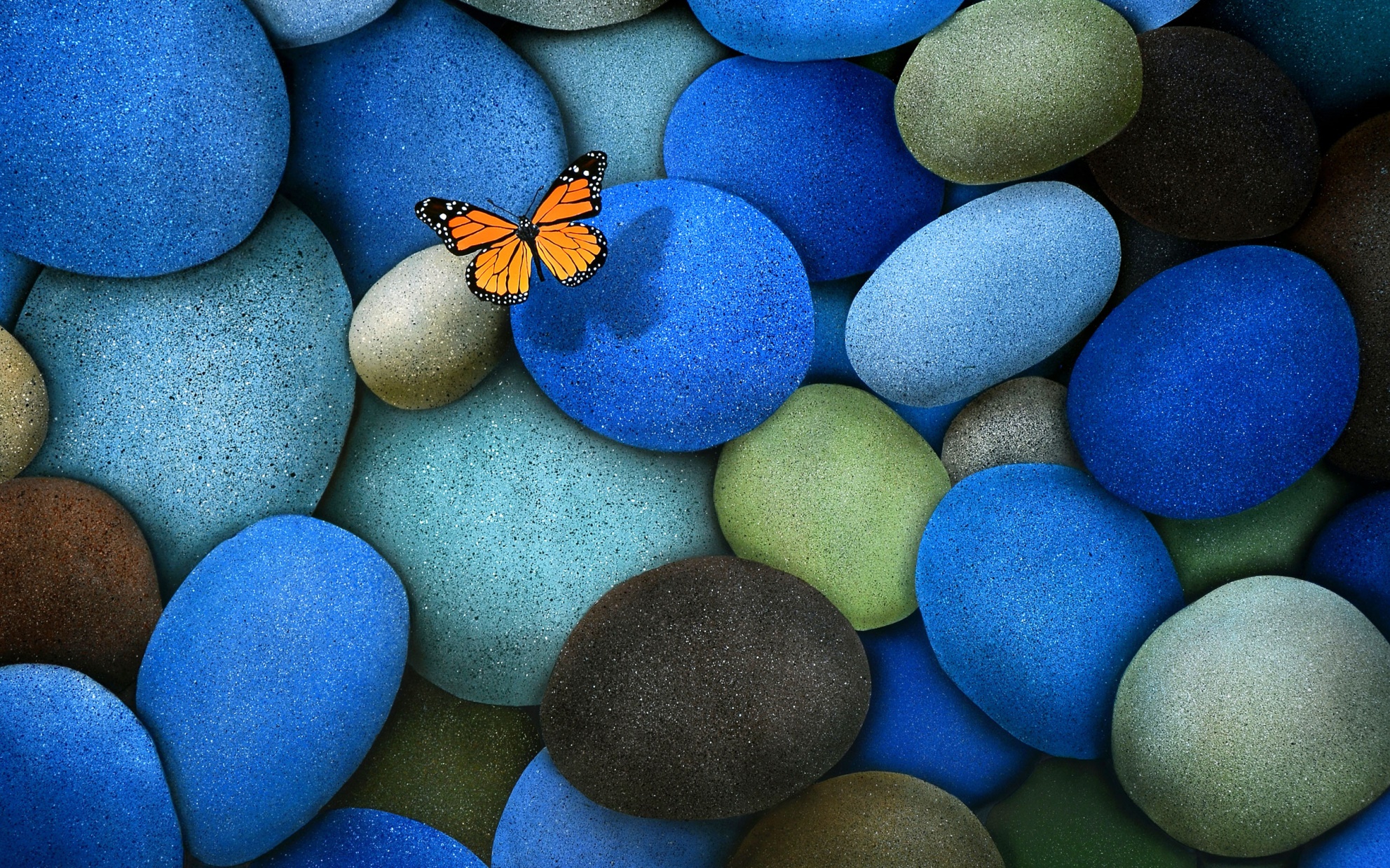 Thank’s